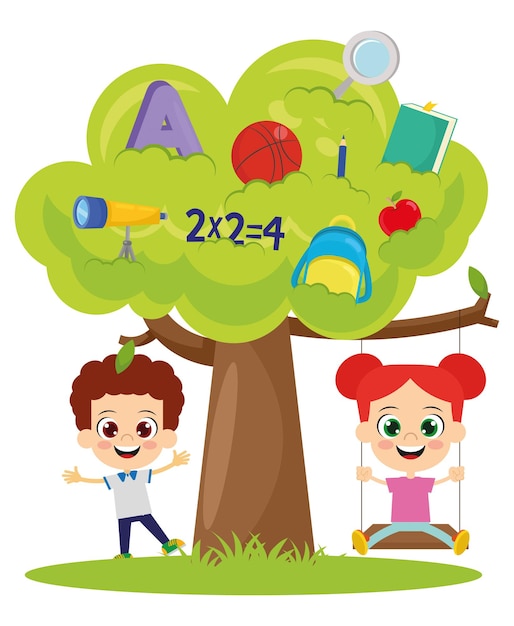 Математика
1 клас
Розділ VІ. 
Числа 21-100
Урок 104
Числа 41-90. Задача на різницеве порівняння.
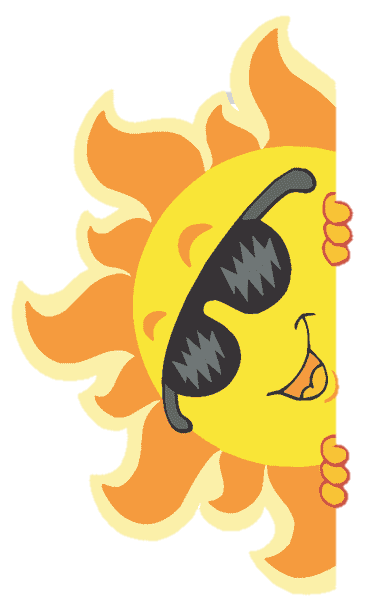 Організація класу
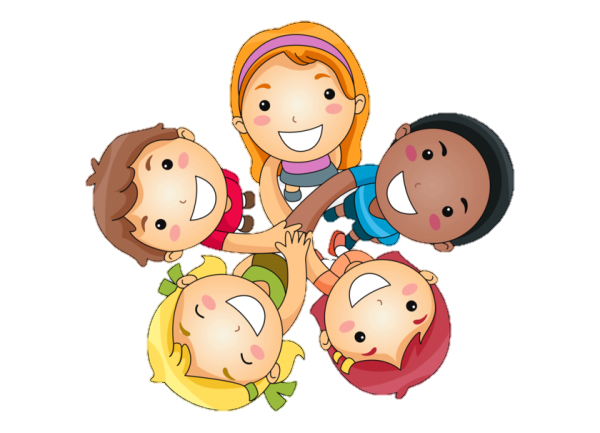 Доброго ранку, сонце привітне!
Доброго ранку, небо блакитне!
Доброго ранку, 
в небі краплинка!
Доброго ранку, 
тобі хмаринко!
Усне опитування
— Як називаються числа, що записують одною цифрою?
      двома цифрами? 
— Що в двоцифровому числі позначає цифра зліва, справа? 
— Яке число містить 1дес і 4од? 2дес і 4од? 3дес і 4од? 
      4дес і 4од? 
— Скільки десятків і одиниць у числі: 58, 73, 65? 
— Назвіть попереднє та наступне числа до числа 50. 
Як отримати наступне число до даного? попереднє число? 
— Як отримати число 46? 
— Як отримати число 35 від попереднього числа? Від наступного числа?
24
34
44
14
49
50
51
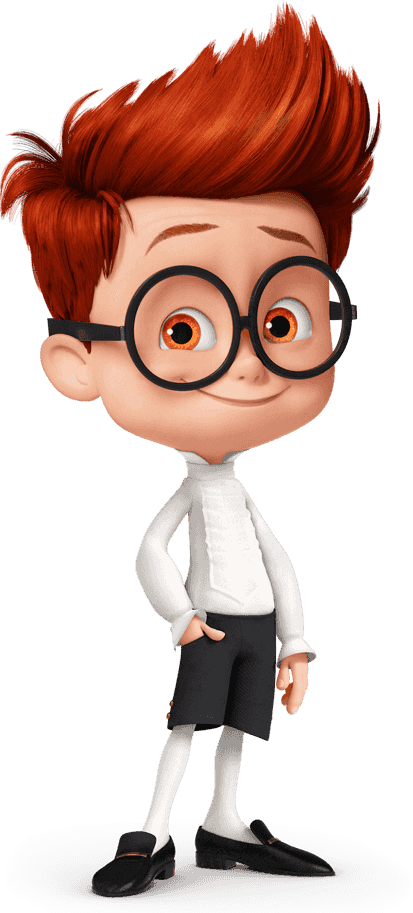 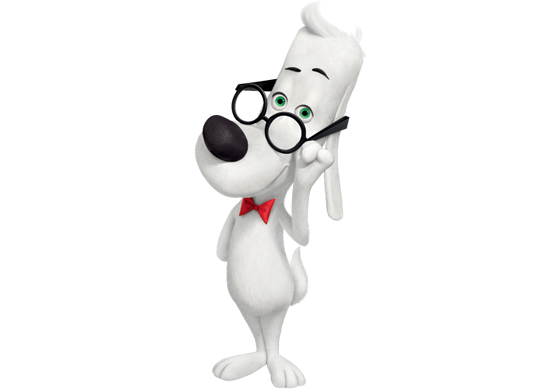 46=40+6
35=34+1
35=36-1
Повідомлення теми та завдань уроку
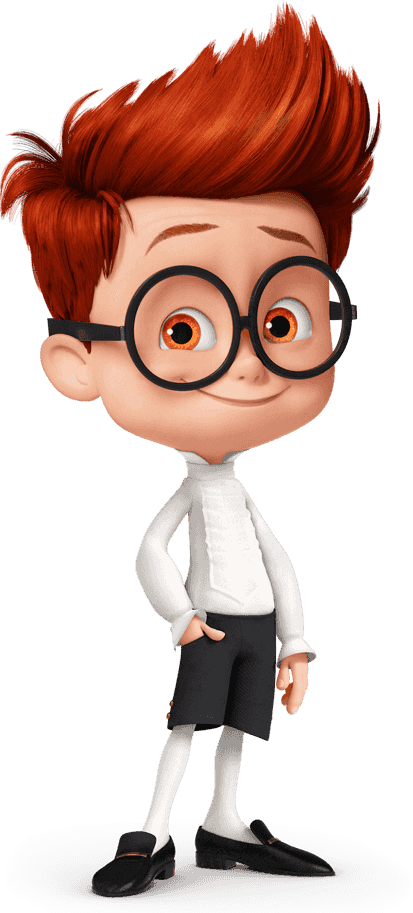 Сьогодні на уроці ми будемо визначати кількість 
десятків і одиниць в числах; порівнювати іменовані числа. 
Розв'язувати задачу на різницеве порівняння.
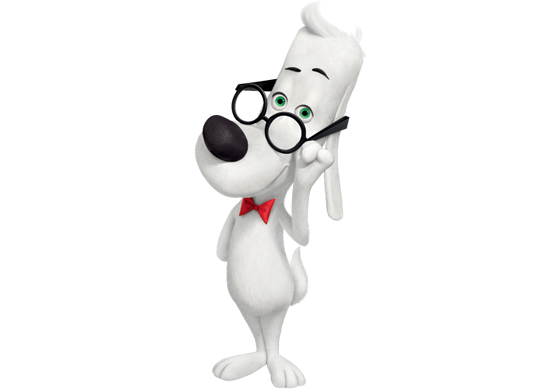 Написання чисел, що мають однакову кількість десятків та одиниць
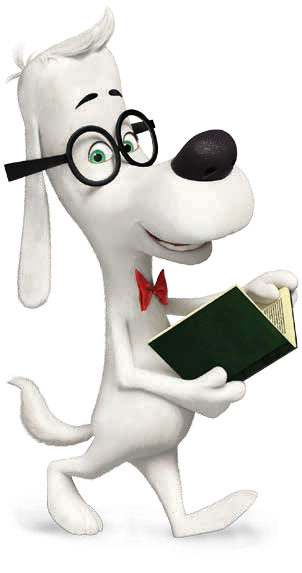 22
44
11
55
33
99
66
88
77
Запиши наступне до кожного числа. 
Що позначає кожна цифра в записі цих чисел?
Прочитай числа. Чим вони цікаві? 
Запиши числа
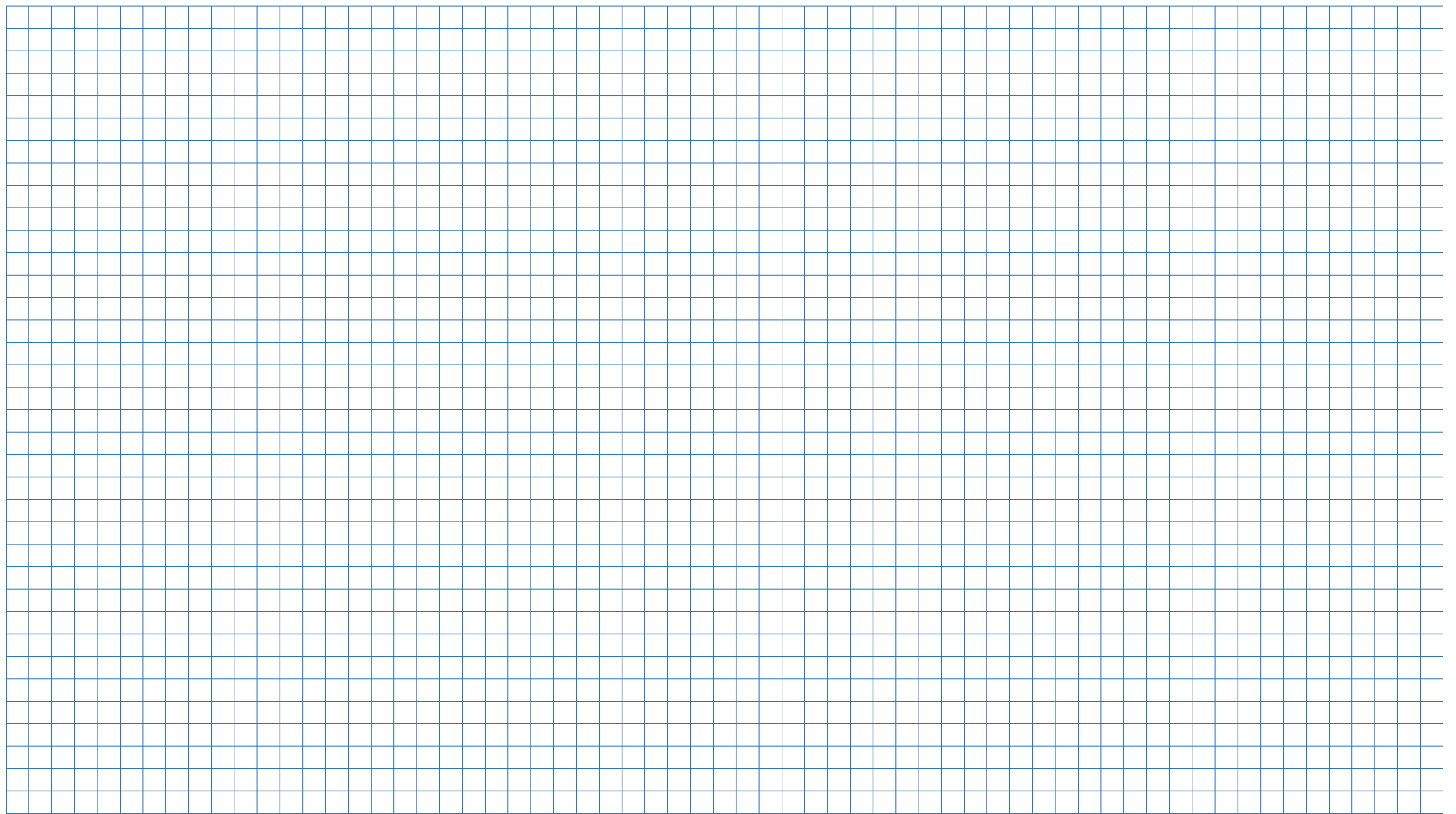 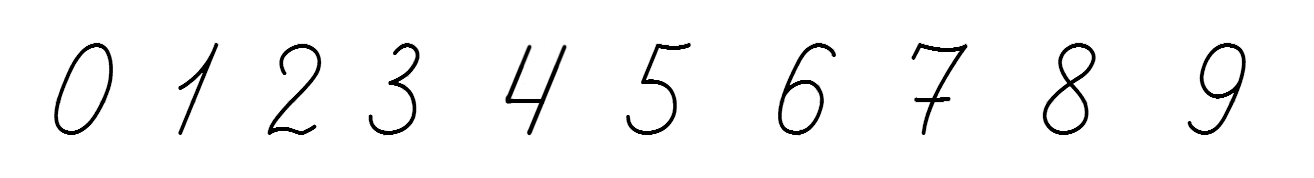 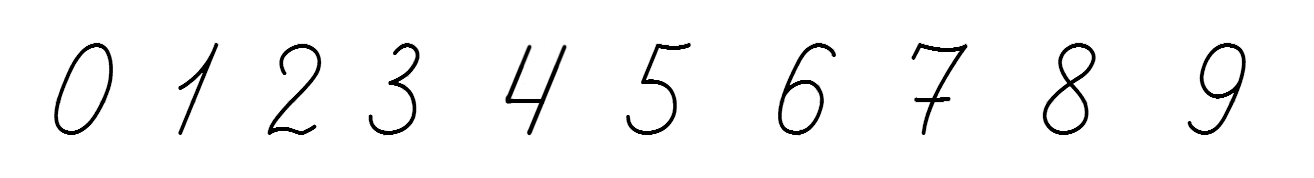 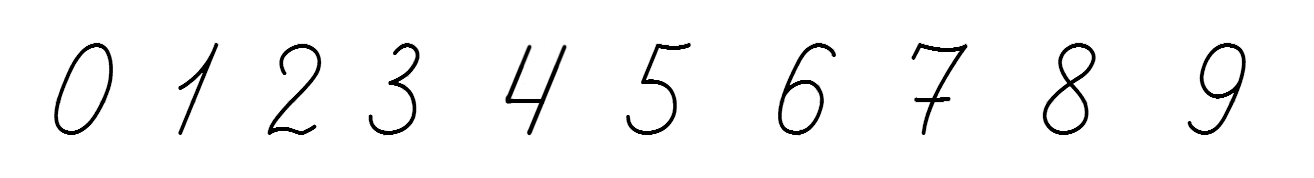 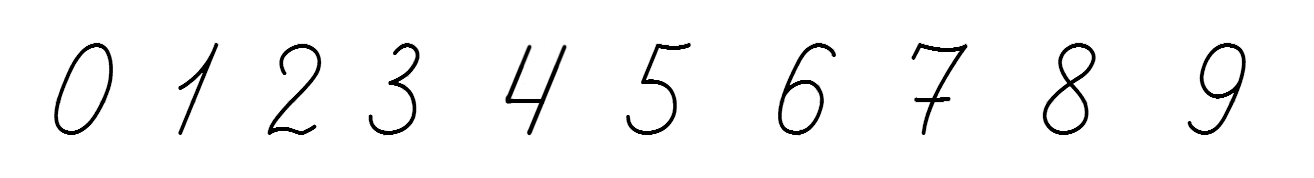 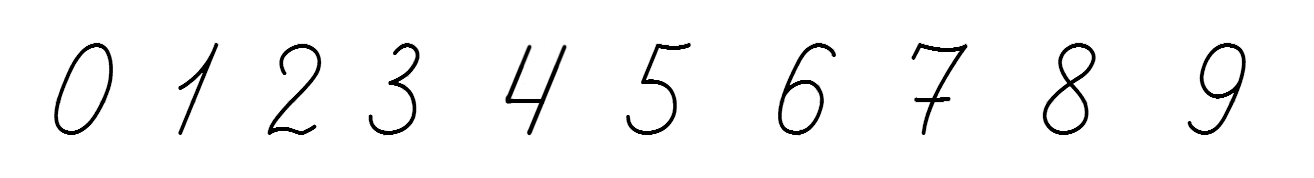 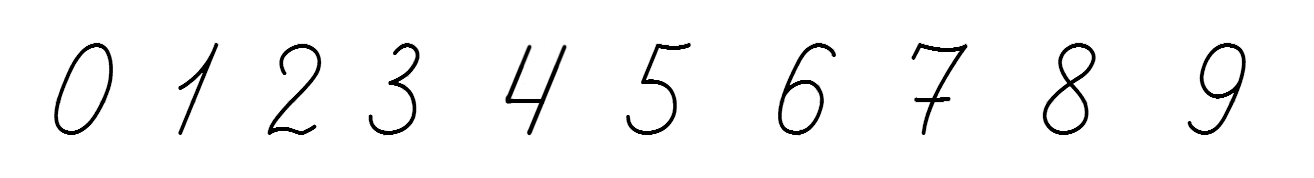 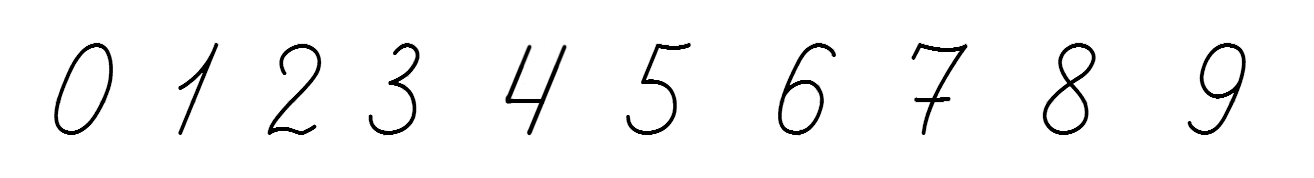 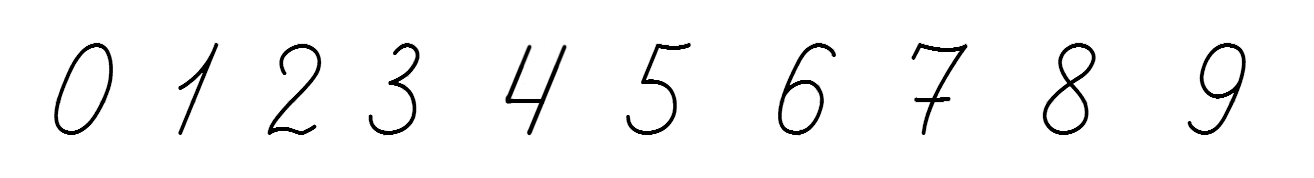 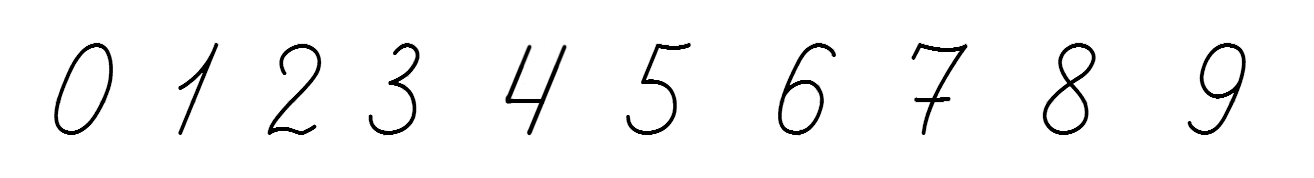 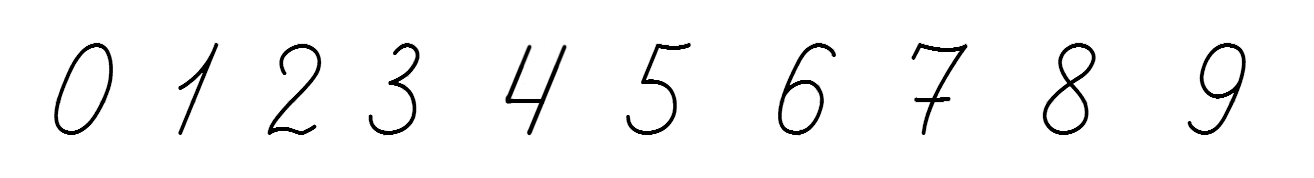 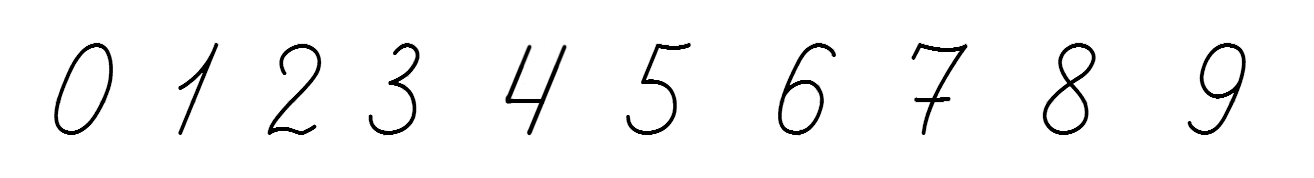 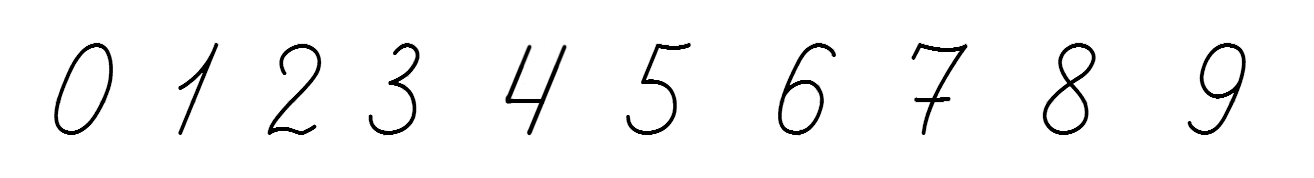 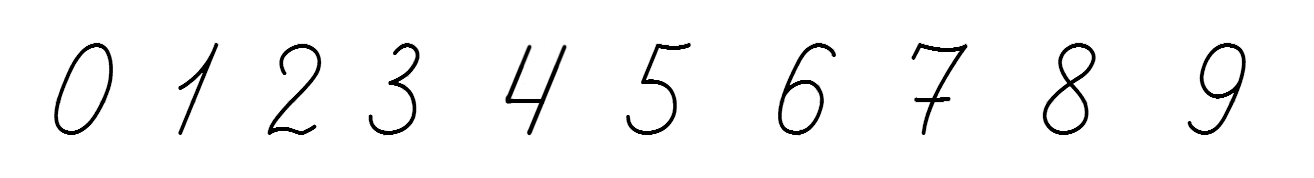 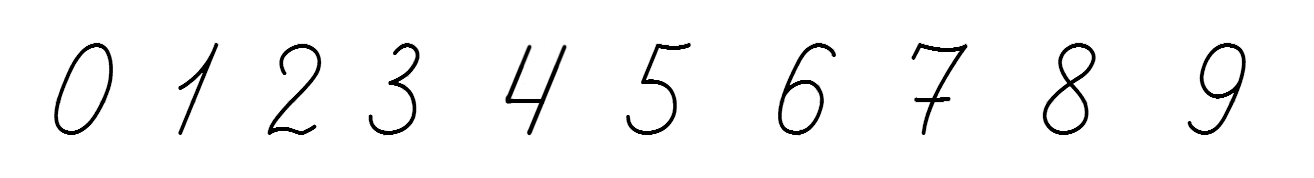 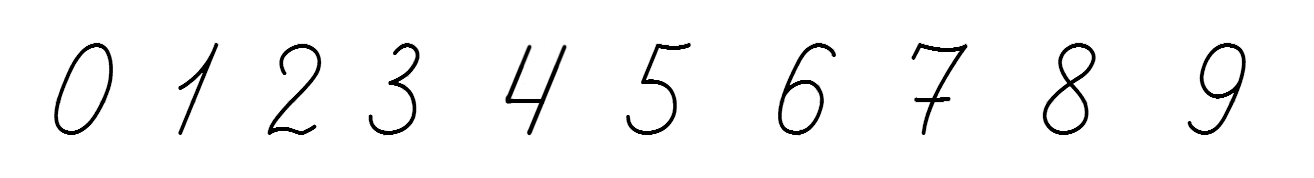 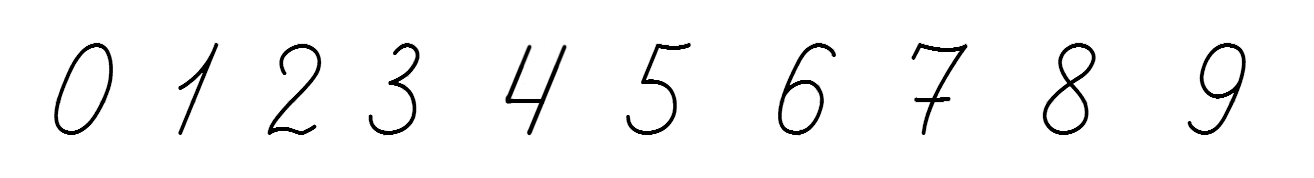 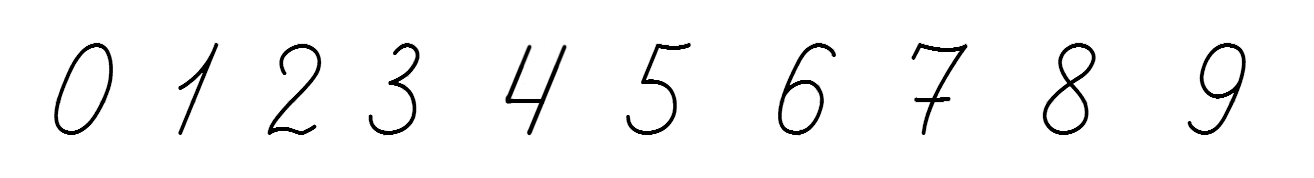 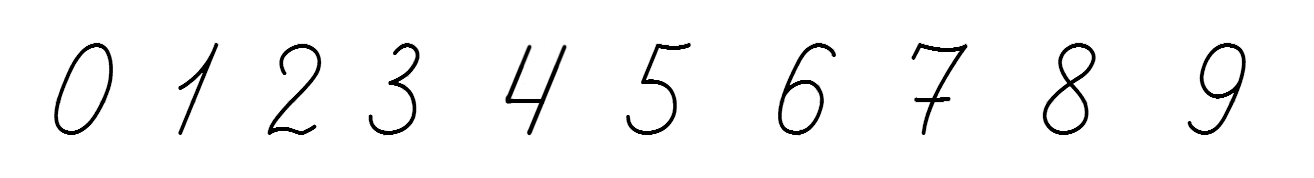 23
56
12
34
78
45
67
89
100
Порівняй. Нерівності з іменованими числами запиши
1
10
Пригадай:  1дм = ___см        10см = __ дм
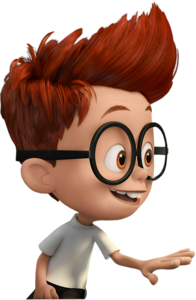 >
73см       37см
73       37
>
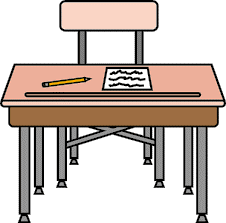 >
54       58
5дм 4см     5дм8см
>
4 дм
40       26
>
40см       2дм6см
>
1 дм
18       80
>
18см       8дм
>
Робота в зошиті
Склади вирази до схем. Запиши вирази й обчисли
80
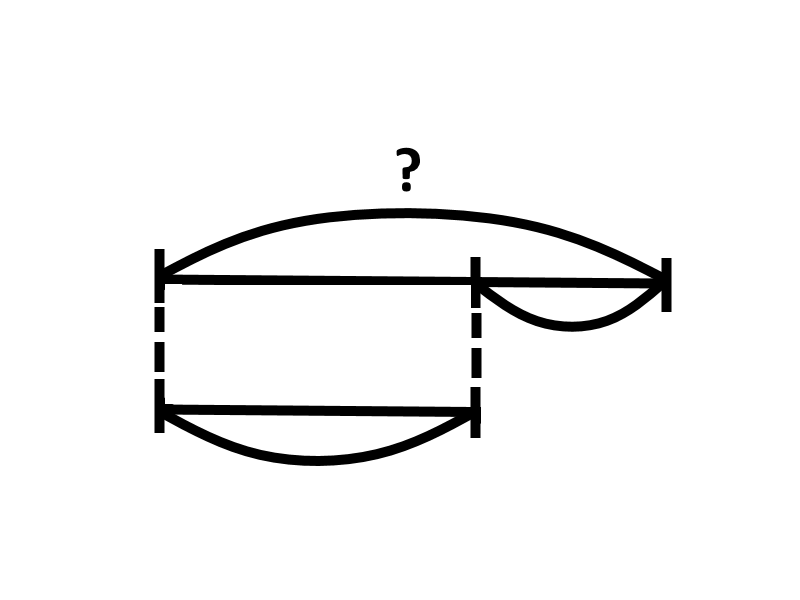 79
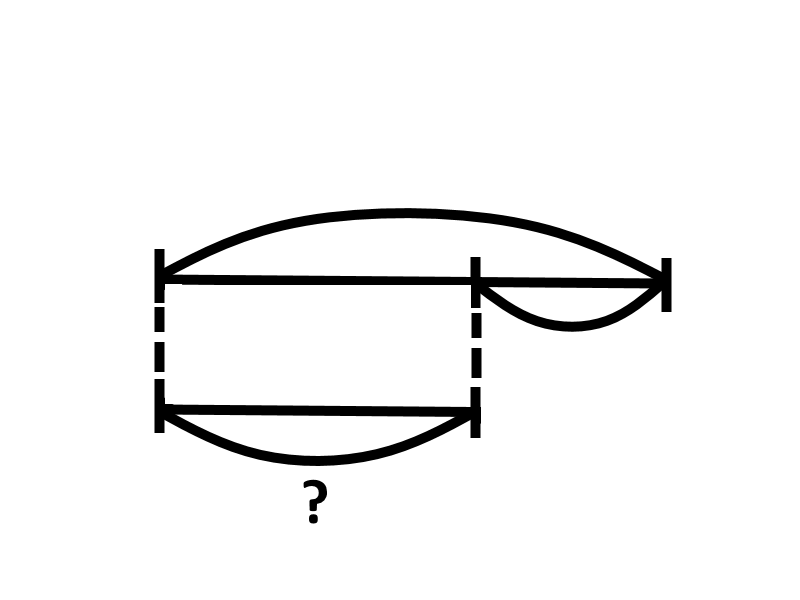 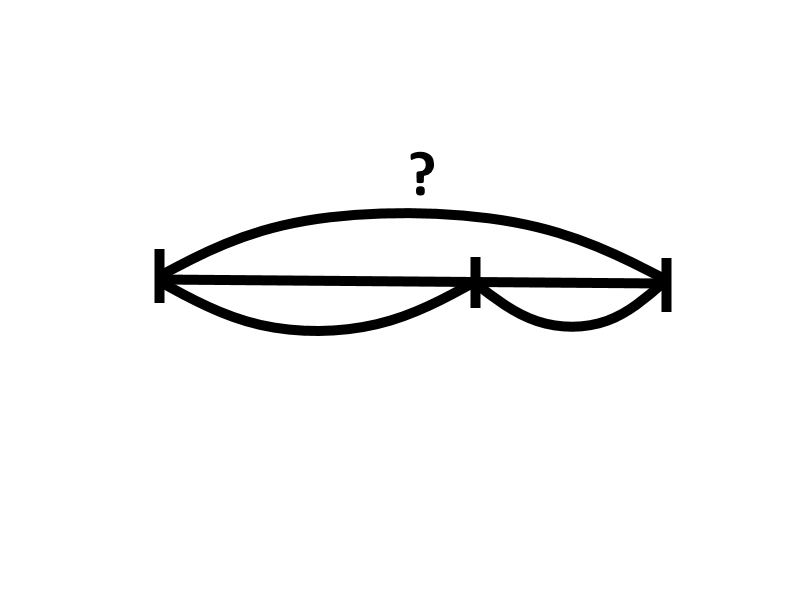 5
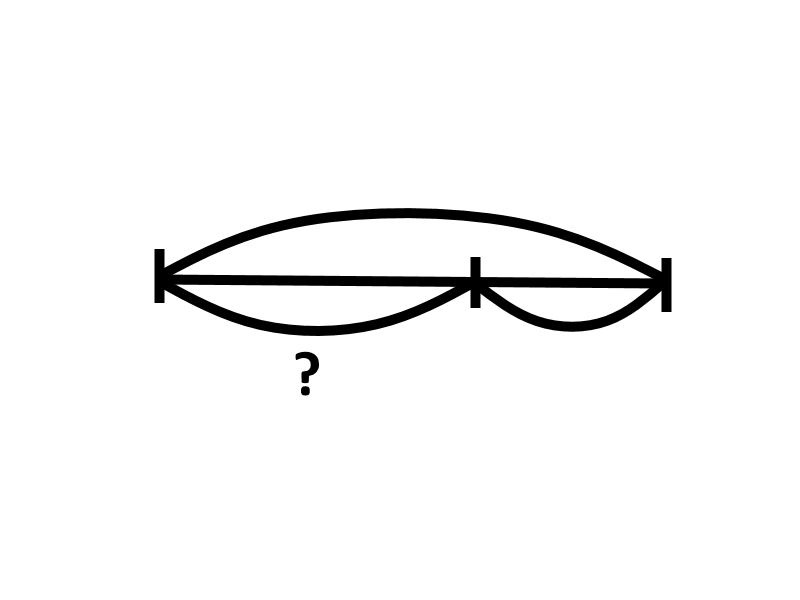 1
40
8
9
30
Знаходження суми
Знаходження доданку
Збільшення числа на кілька одиниць
Зменшення числа на кілька одиниць
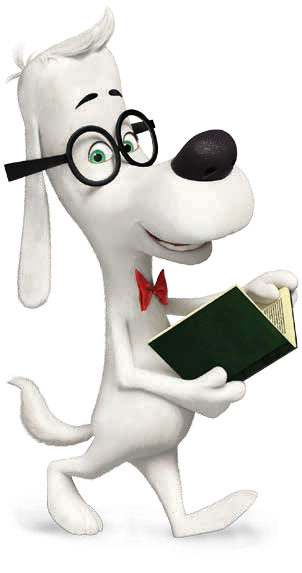 48
40 + 8 =
30 + 5 =
35
79 – 9 =
70
80 – 1 =
79
Розв’язую задачу
Для школи придбали 14 волейбольних м’ячів і 10 баскетбольних. Яких м’ячів придбали більше? На скільки більше?
Це задача на різницеве порівняння
Визнач, яка коротка умова відображає зміст задачі
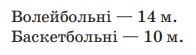 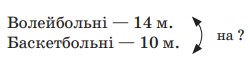 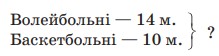 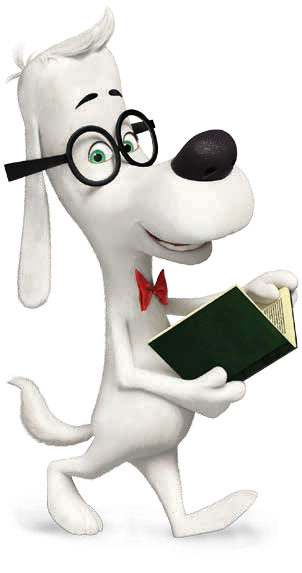 на
14 – 10 =
4 (м.)
Відповідь:
на 4 м’ячі більше.
Підручник.
Сторінка
98
Фізкультхвилинка
Взято з каналу З любов'ю до дітей - Дитячі пісні. 
Оригінальне посилання https://www.youtube.com/channel/UCpa-I4ppRaNH433rA5GYW9g
Робота в зошиті
Запиши за зразком
Фігури, у яких записані числа шостого десятка, зафарбуй зеленим кольором, восьмого – червоним, дев’ятого – жовтим.
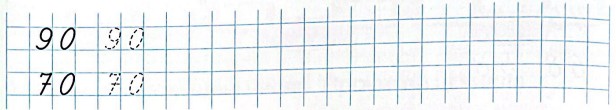 80
80
55
55
73
73
60
60
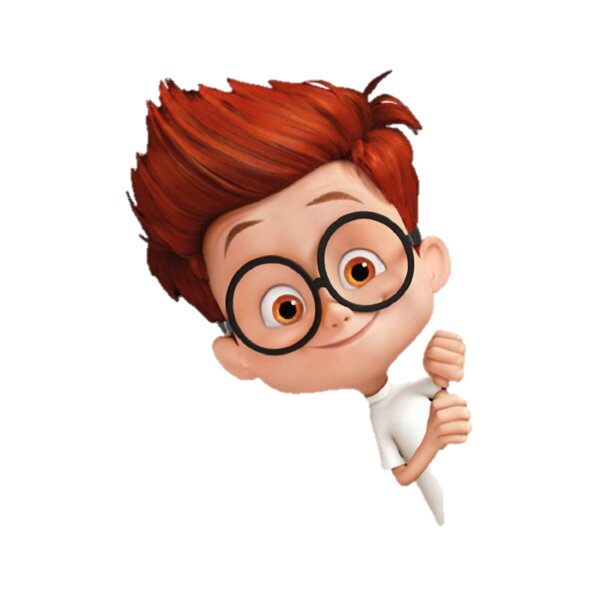 58
58
86
86
78
78
84
84
Сторінка
28 
№1-2
Робота в зошиті
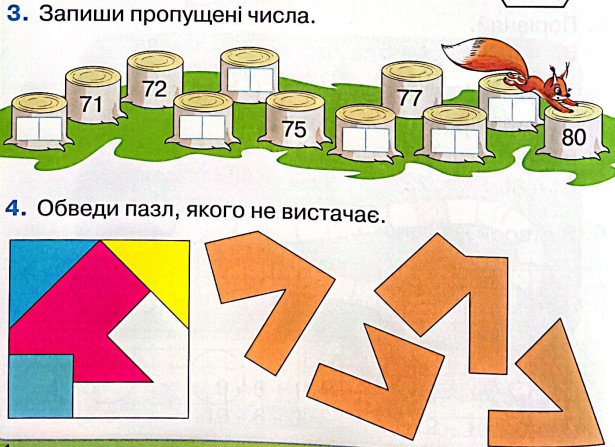 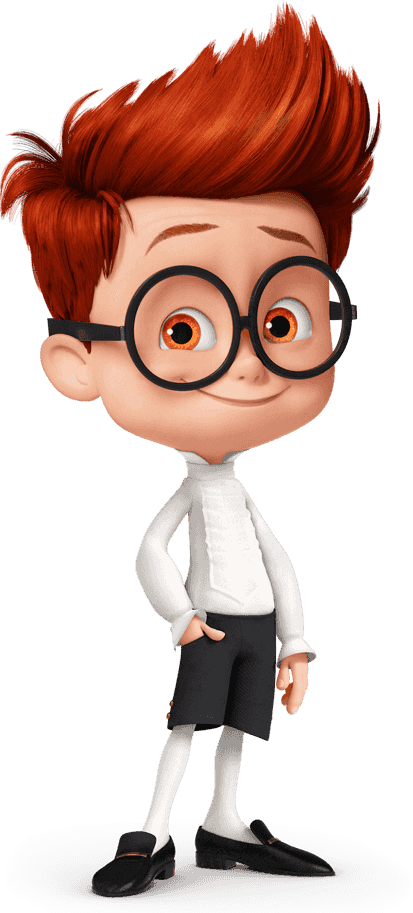 74
79
70
73
76
78
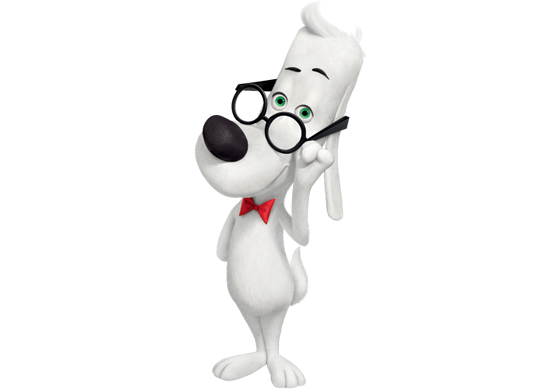 Сторінка
28
Робота над загадкою
Я — фігура особлива, 
На всі сторони красива, 
Не вузька і не широка, 
Рівномірна на всі боки. 
Всяк мене малює радо 
І зовуть мене...
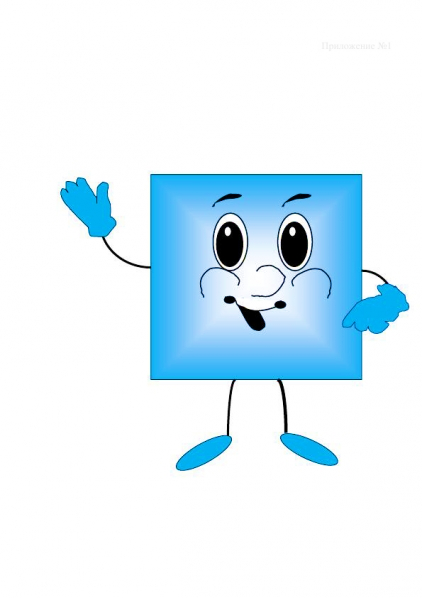 квадратом
Геометрична хвилинка
Чотирикутники
Назвіть фігури. Чи можемо об’єднати їх в одну множину? Яку множину отримаємо?
Яка — фігура утвориться, якщо від 
будь-якого чотирикутника відрізати 1 кут?
Логічна задача
На тарілці лежать 3 пиріжки з капустою і 2 із сиром. Усі пиріжки мають однаковий вигляд. Яку найменшу кількість пиріжків треба скуштувати, щоб дістався пиріжок із капустою.
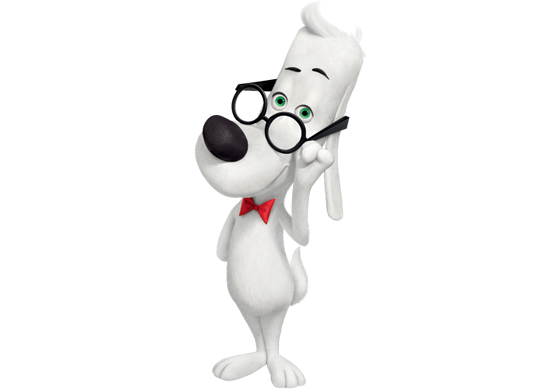 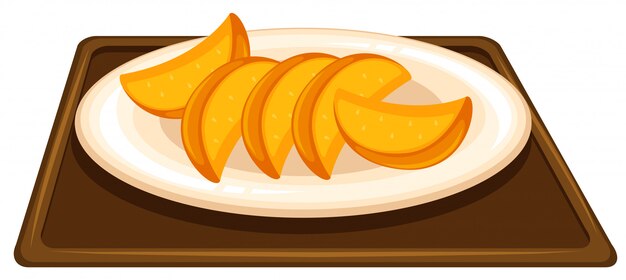 Відповідь: 2 пиріжки.
Рефлексія. Вправа «Чарівний кубик»
Кубик, діти не простий,
Незвичайний – чарівний.
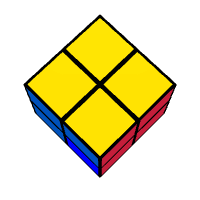 Він знання перевіряє,
Працювать допомагає.
Мені довелося докласти зусилля.
Мені нічого не вдалося!
Все було просто!